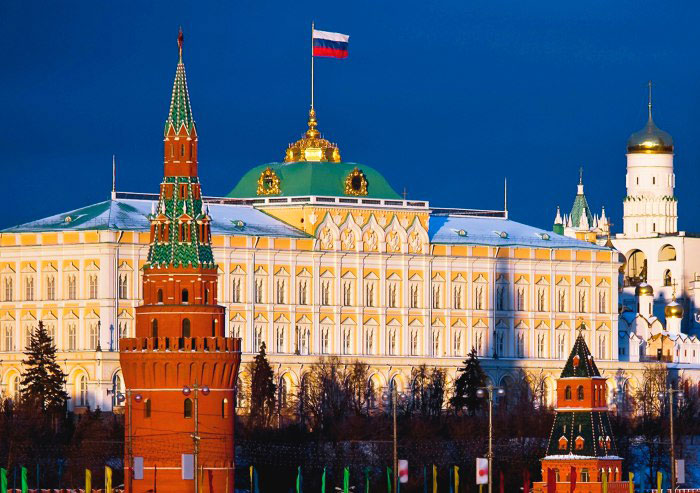 Над Большим Кремлёвским дворцом всегда, ночью и днём, в хорошую погоду и в ненастье, гордо развивается бело-сине-красное полотнище. Это Государственный флаг нашей Родины.
Мы должны гордиться нашим флагом — ему уже больше трехсот лет! (в 2005 году было 300 лет)
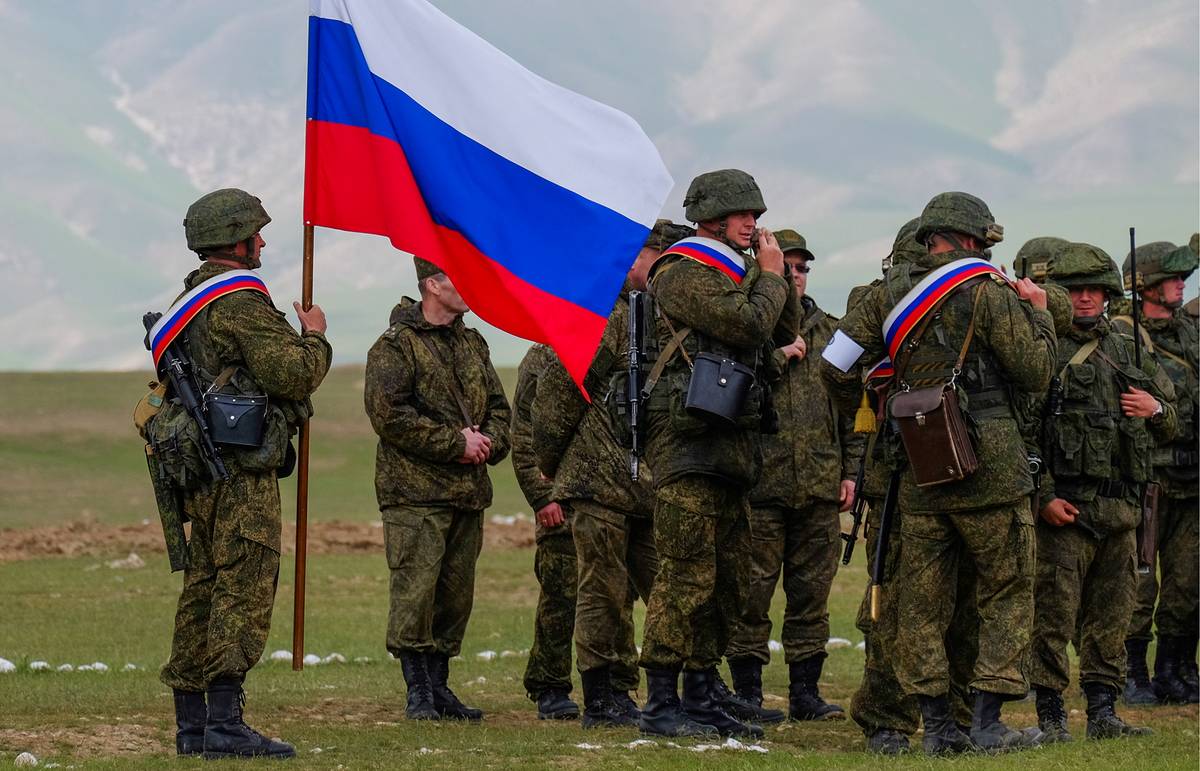 Под флагом солдаты идут в бой, чтобы защитить свою Родину.
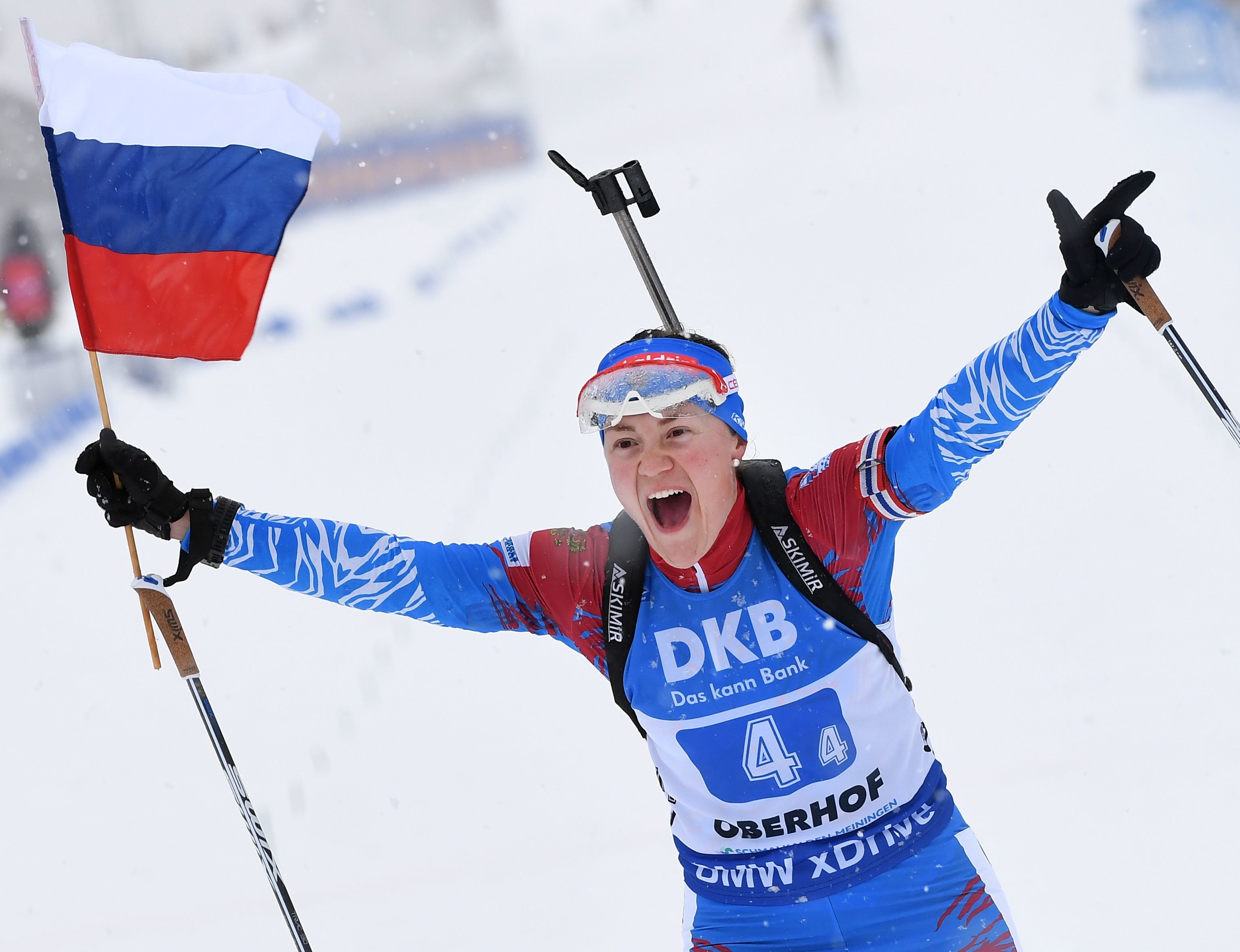 Флаг поднимают во время спортивных соревнований в случае победы наших спортсменов
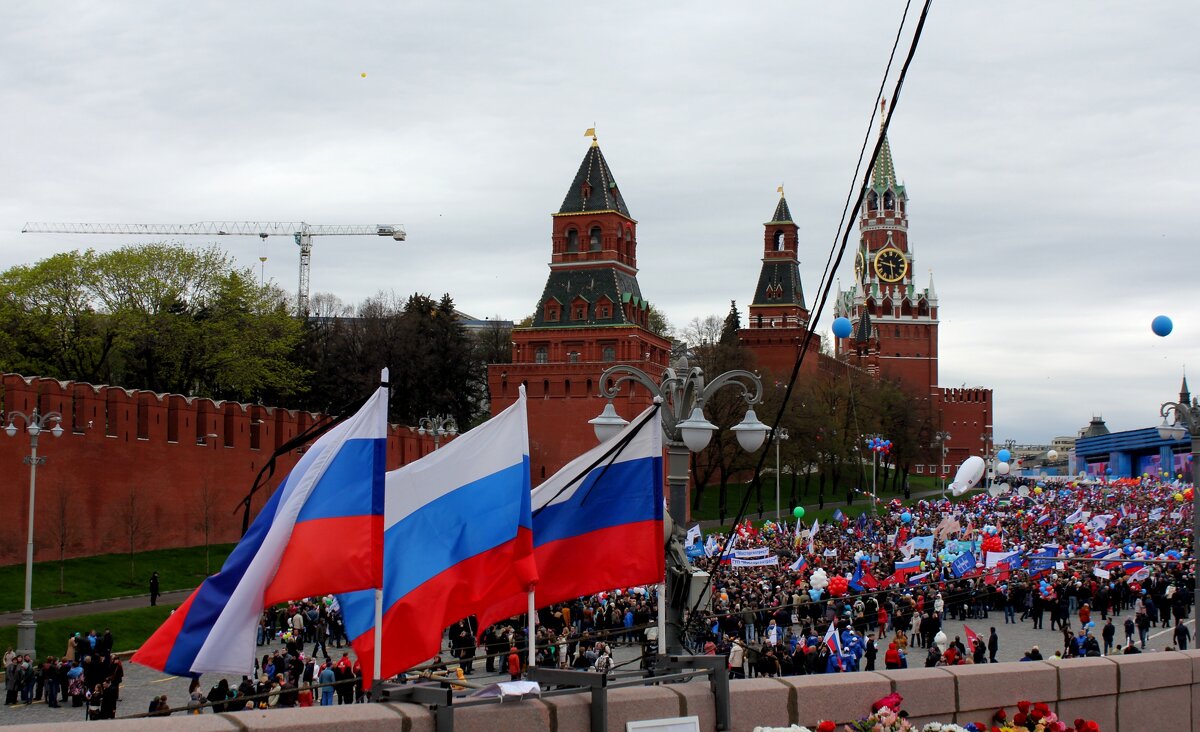 и во время торжественных праздников
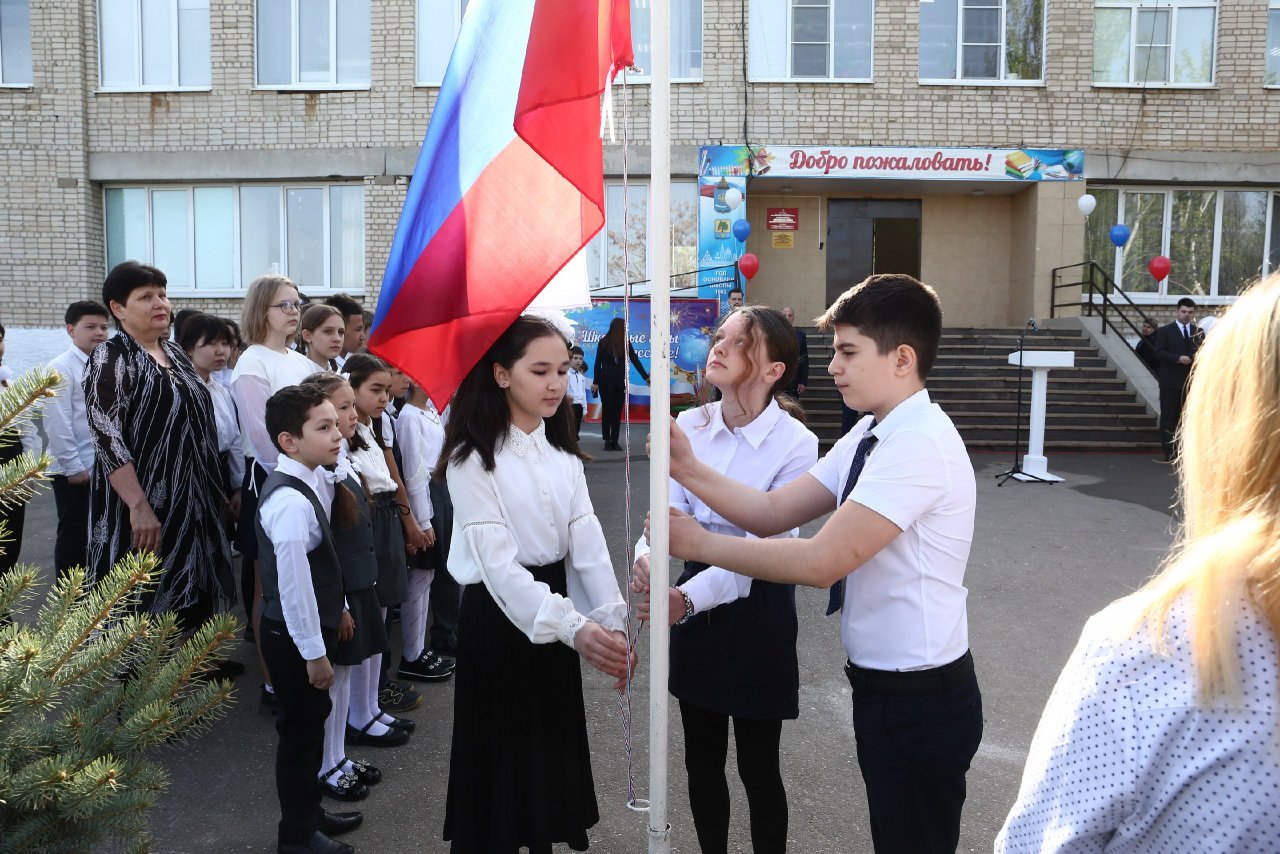 а также в школах и колледжах в начале каждой недели перед первым учебным занятием.
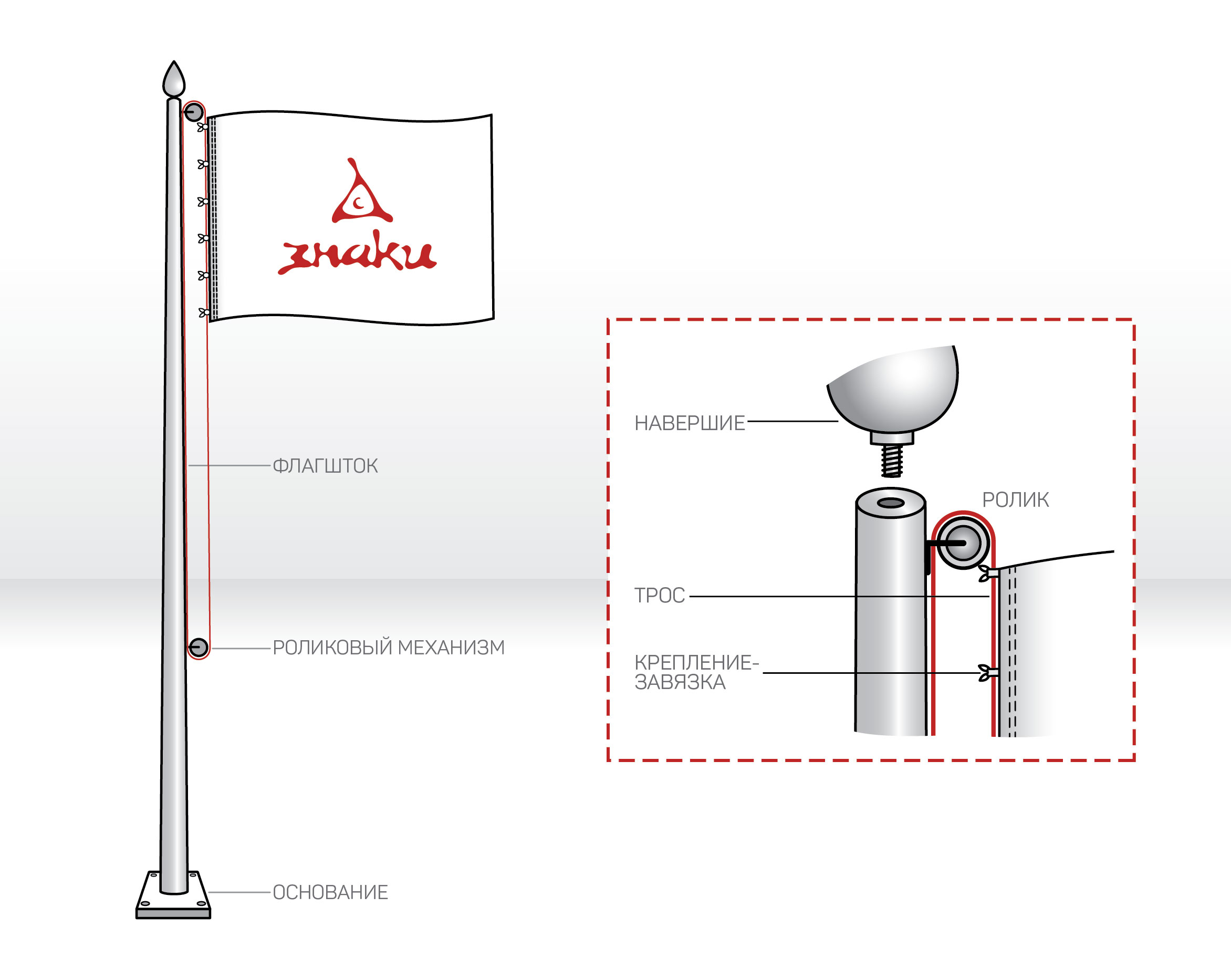 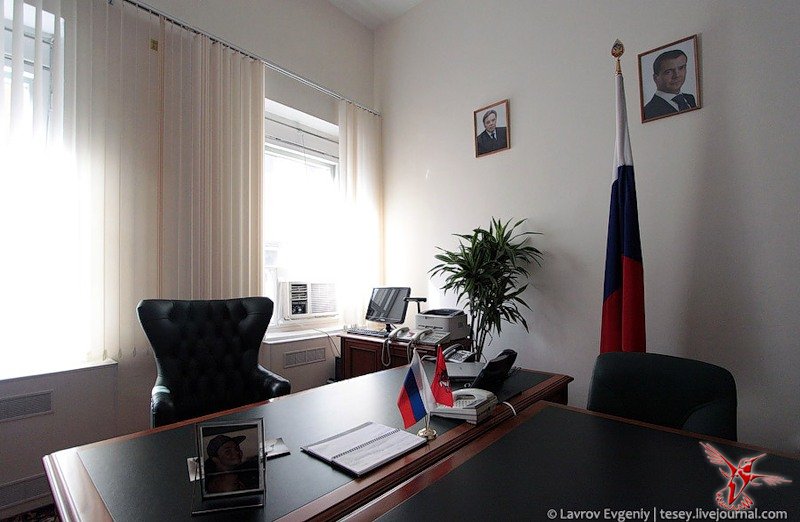 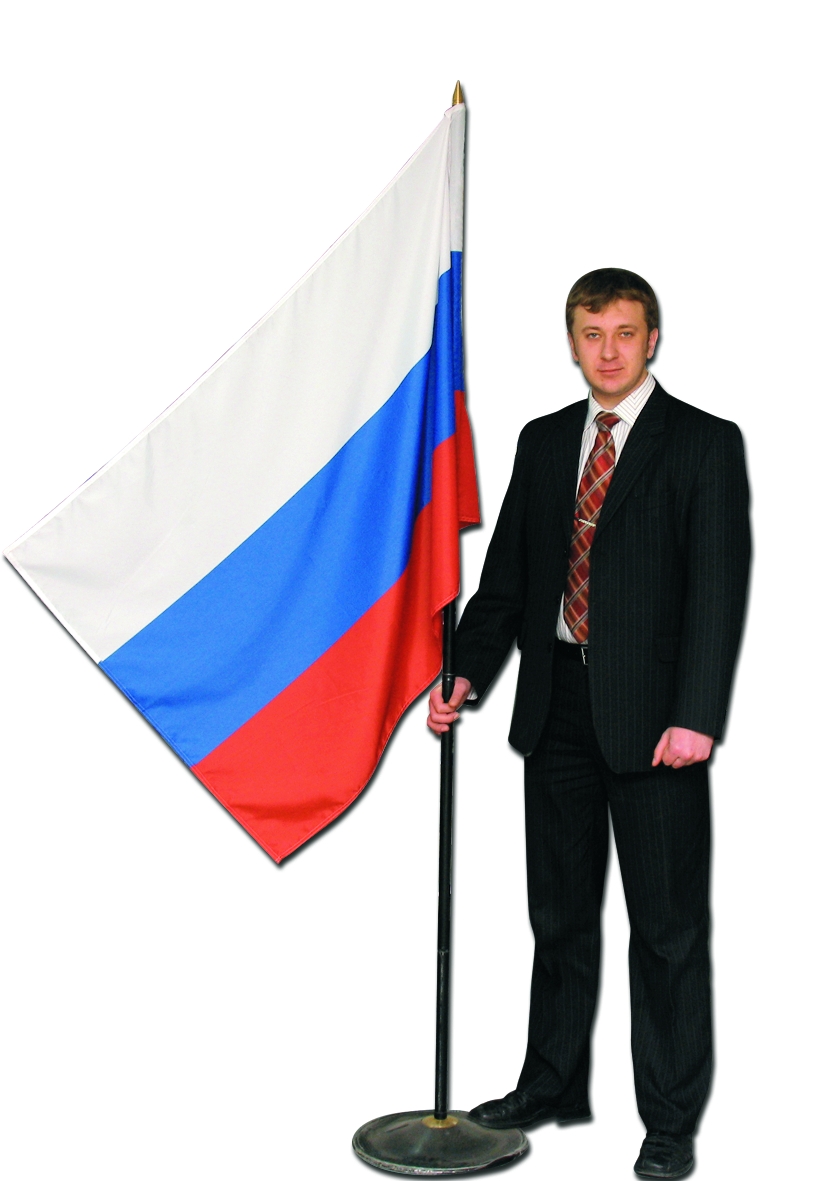 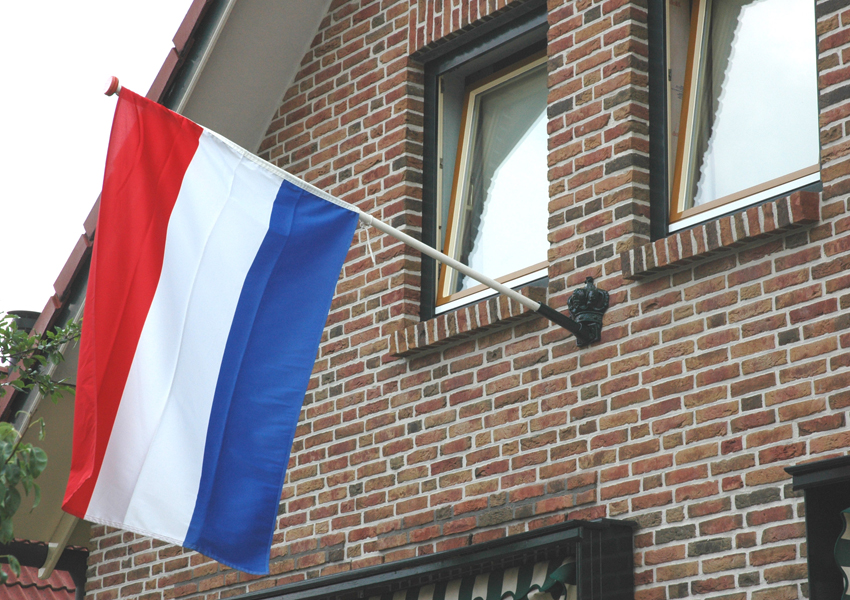 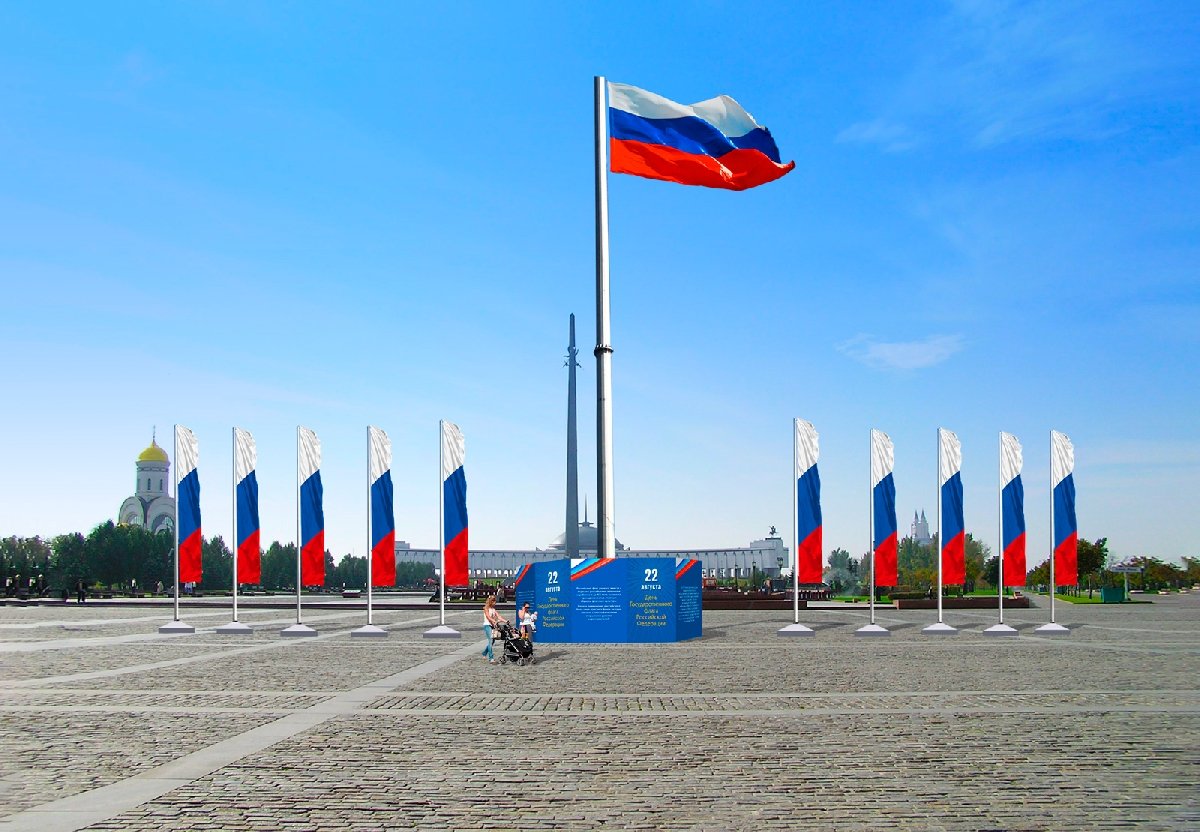 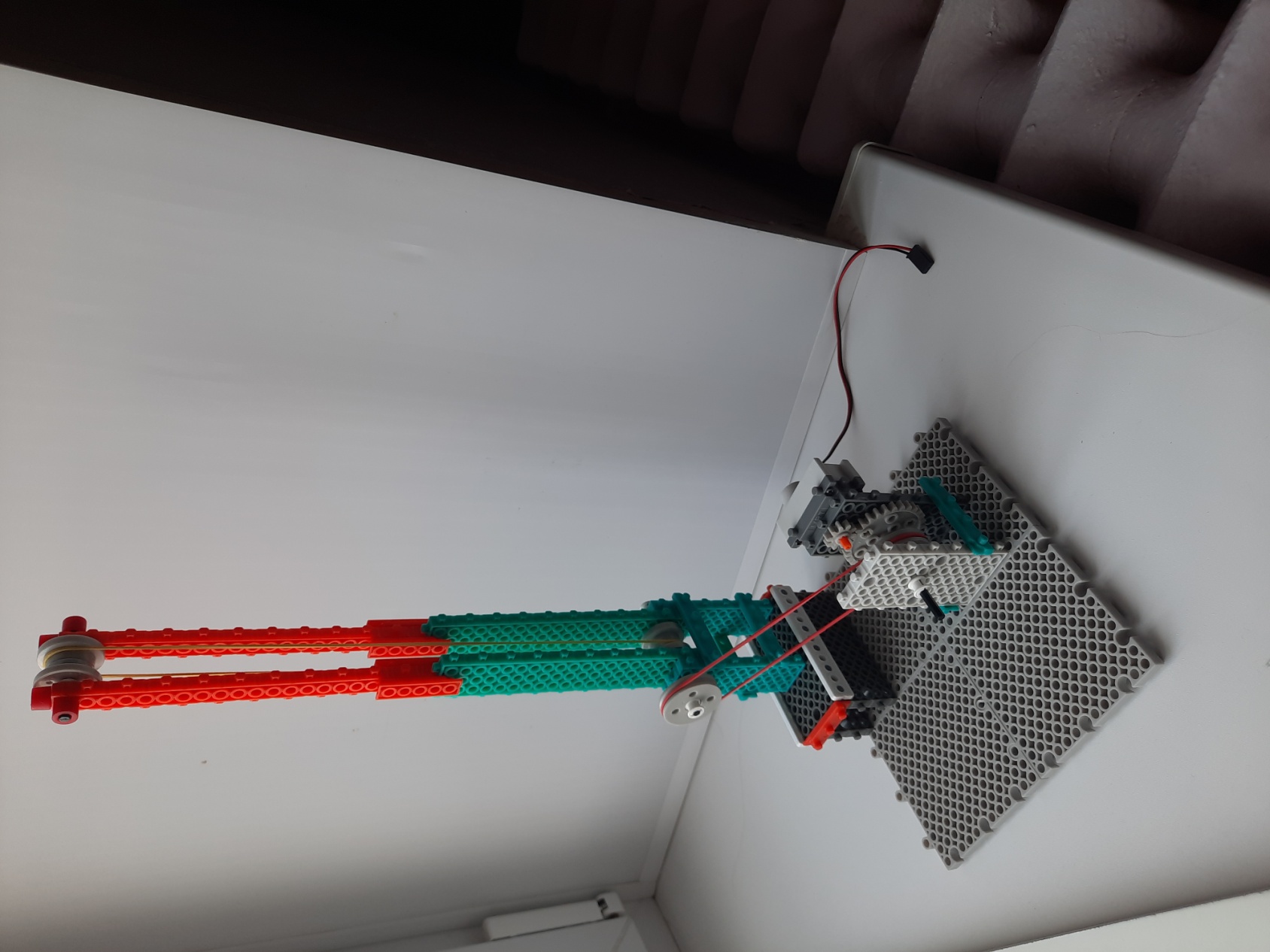 Флагшток
Основание
Подъемный механизм
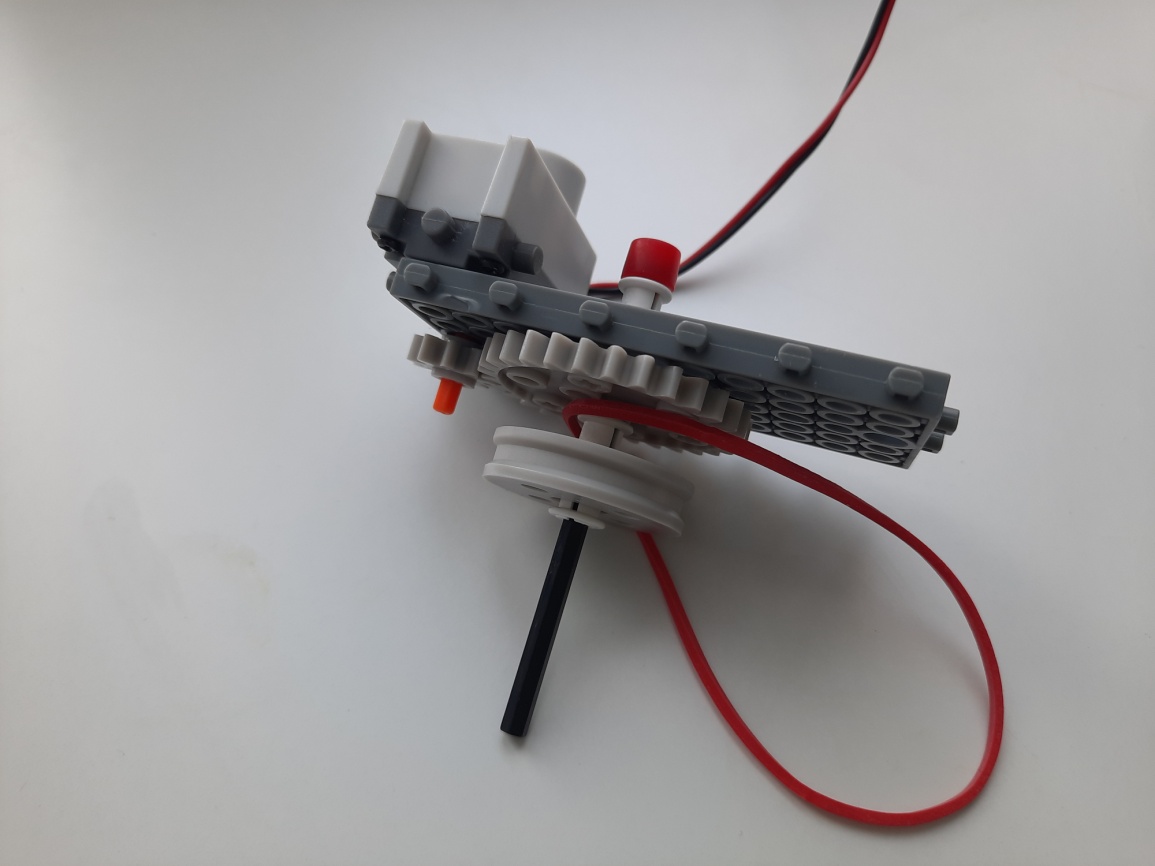 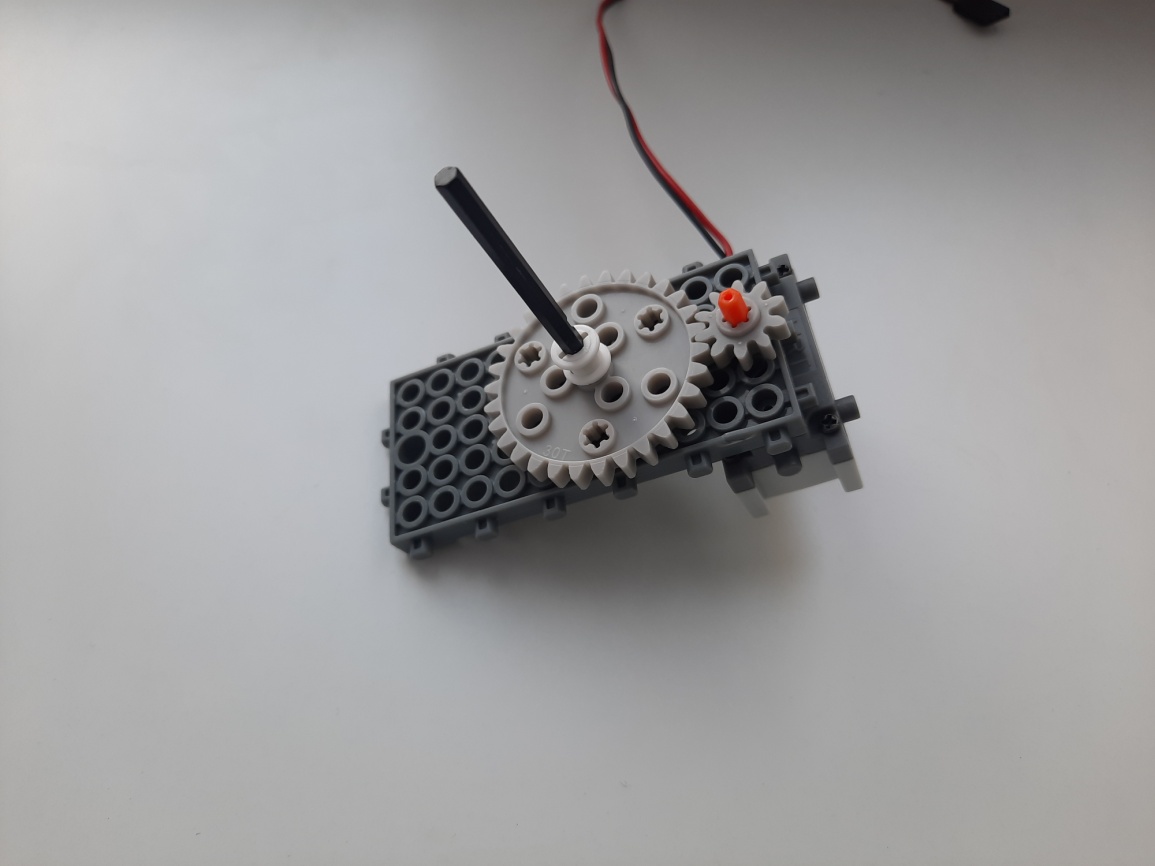 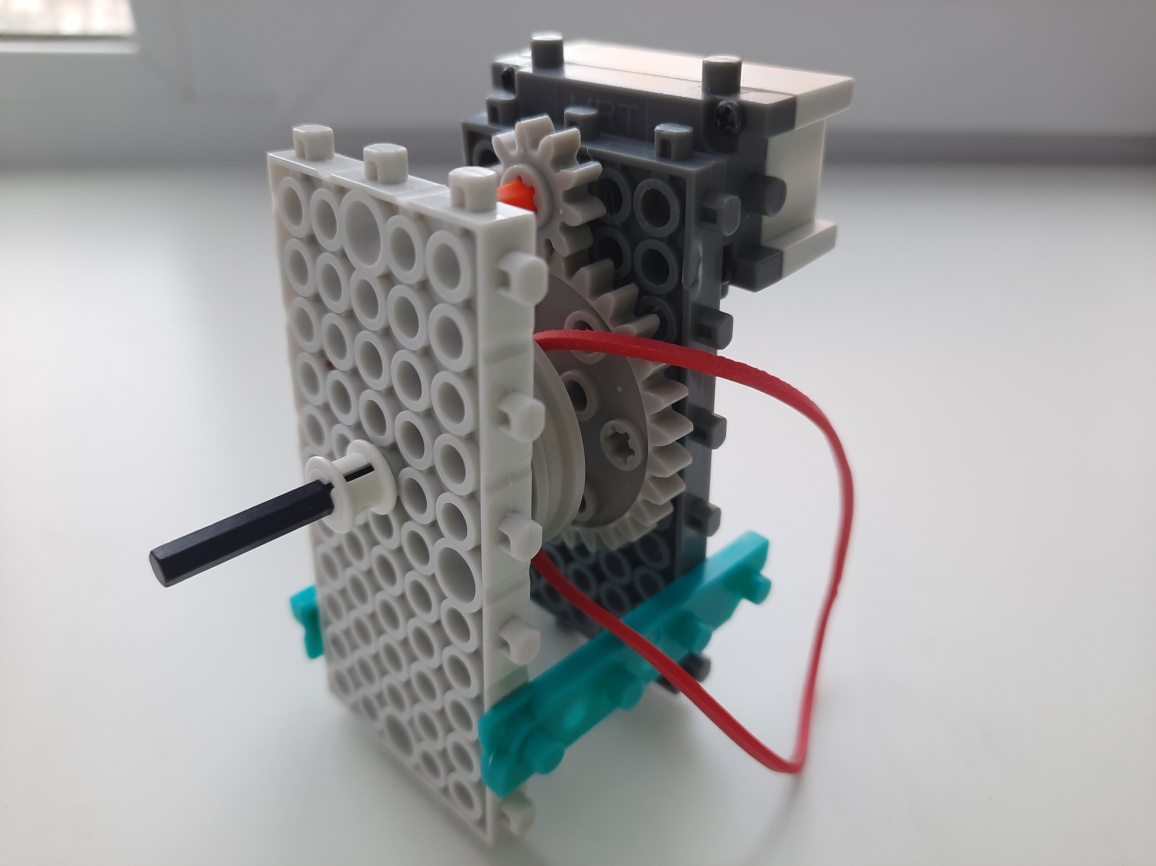 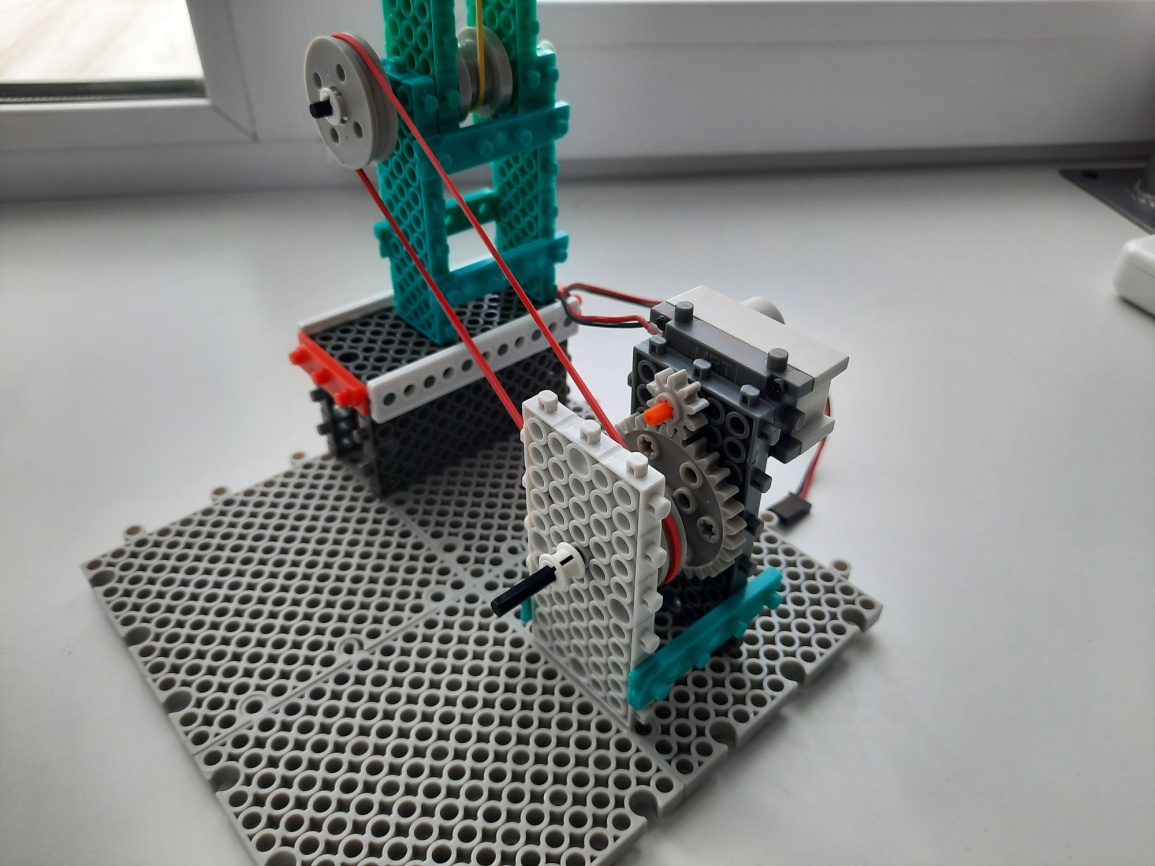 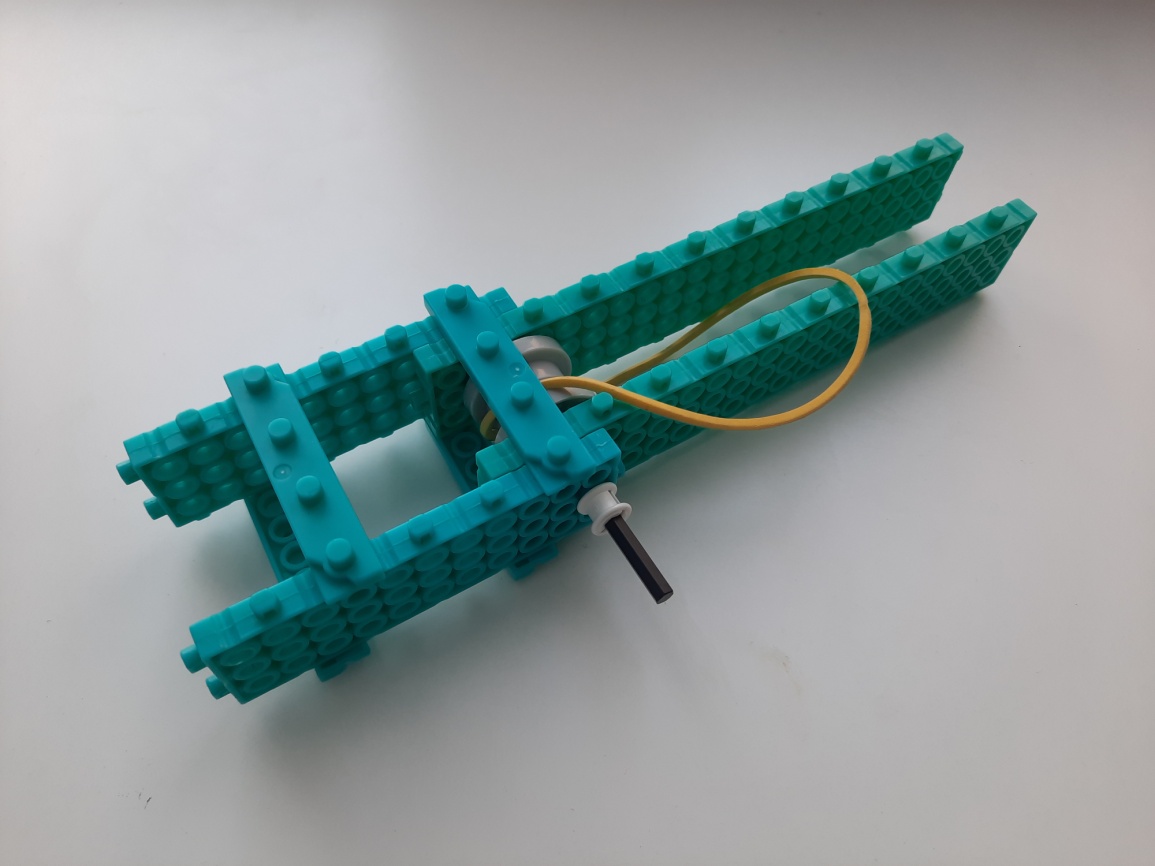 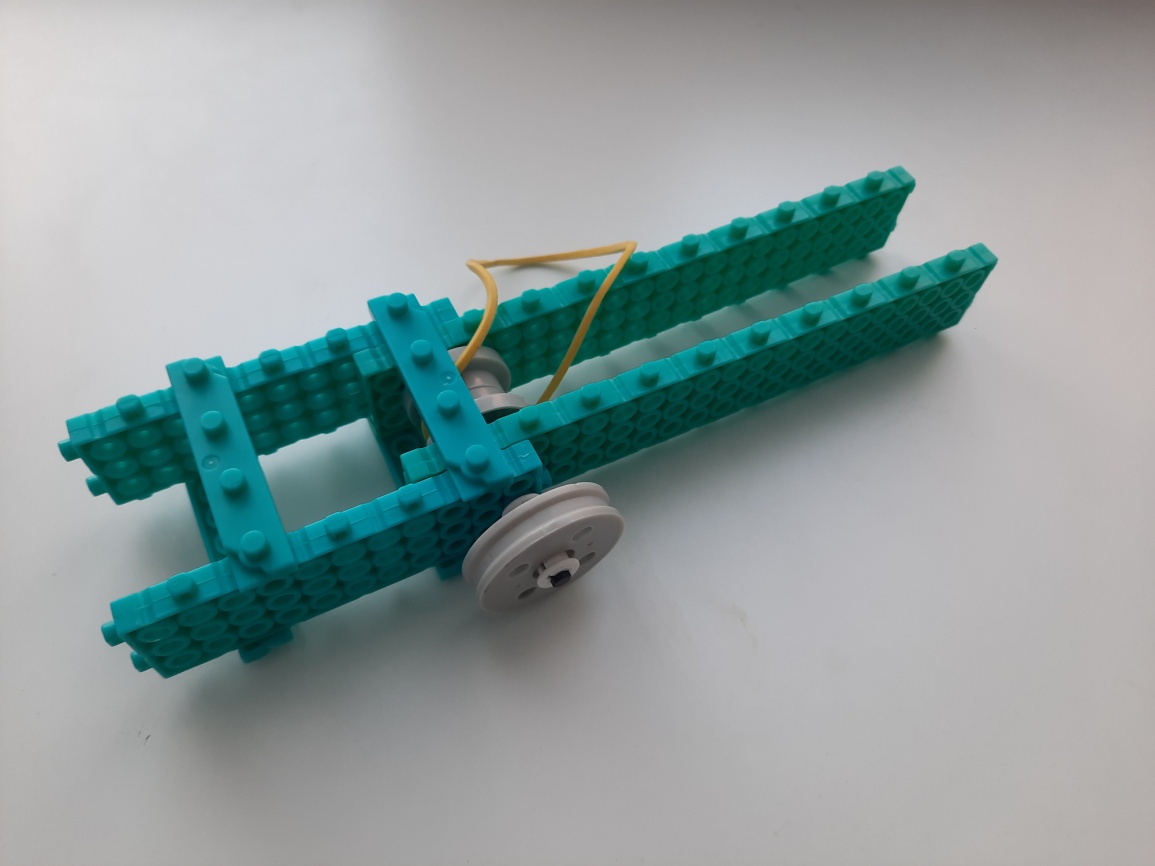 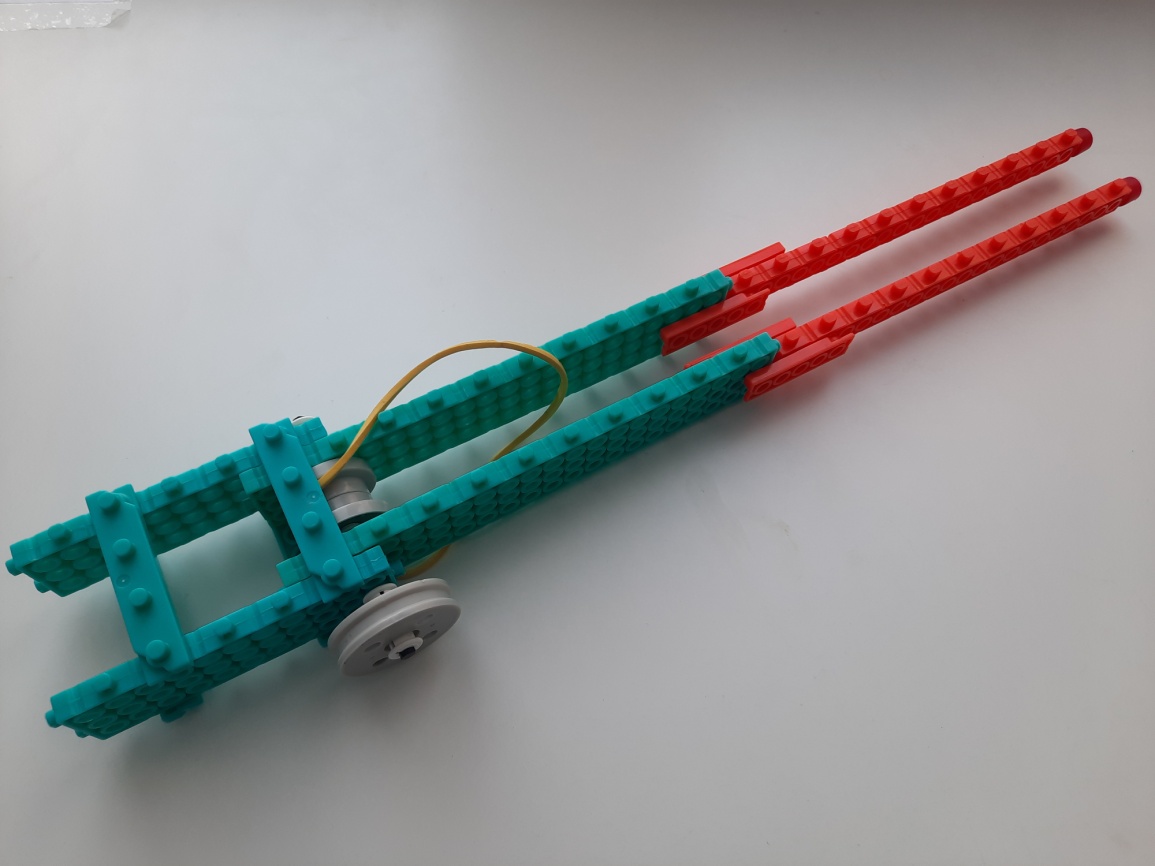 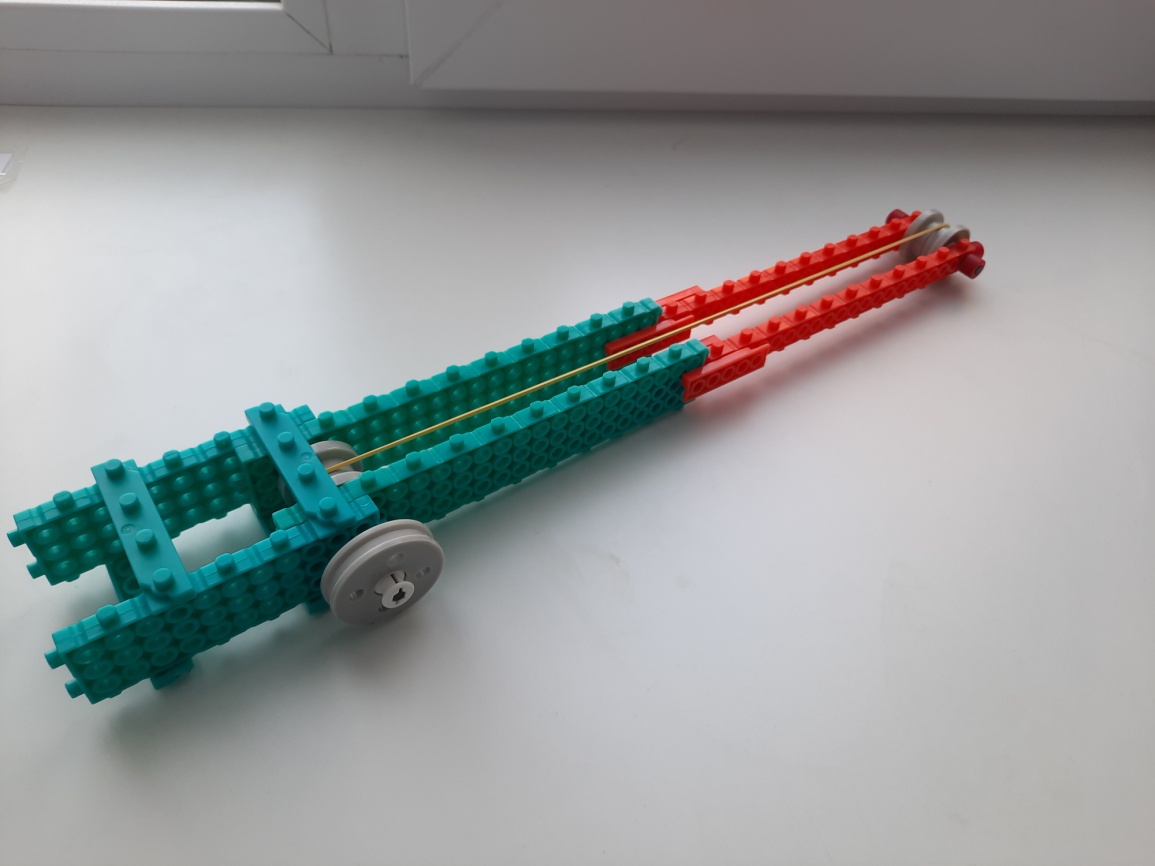 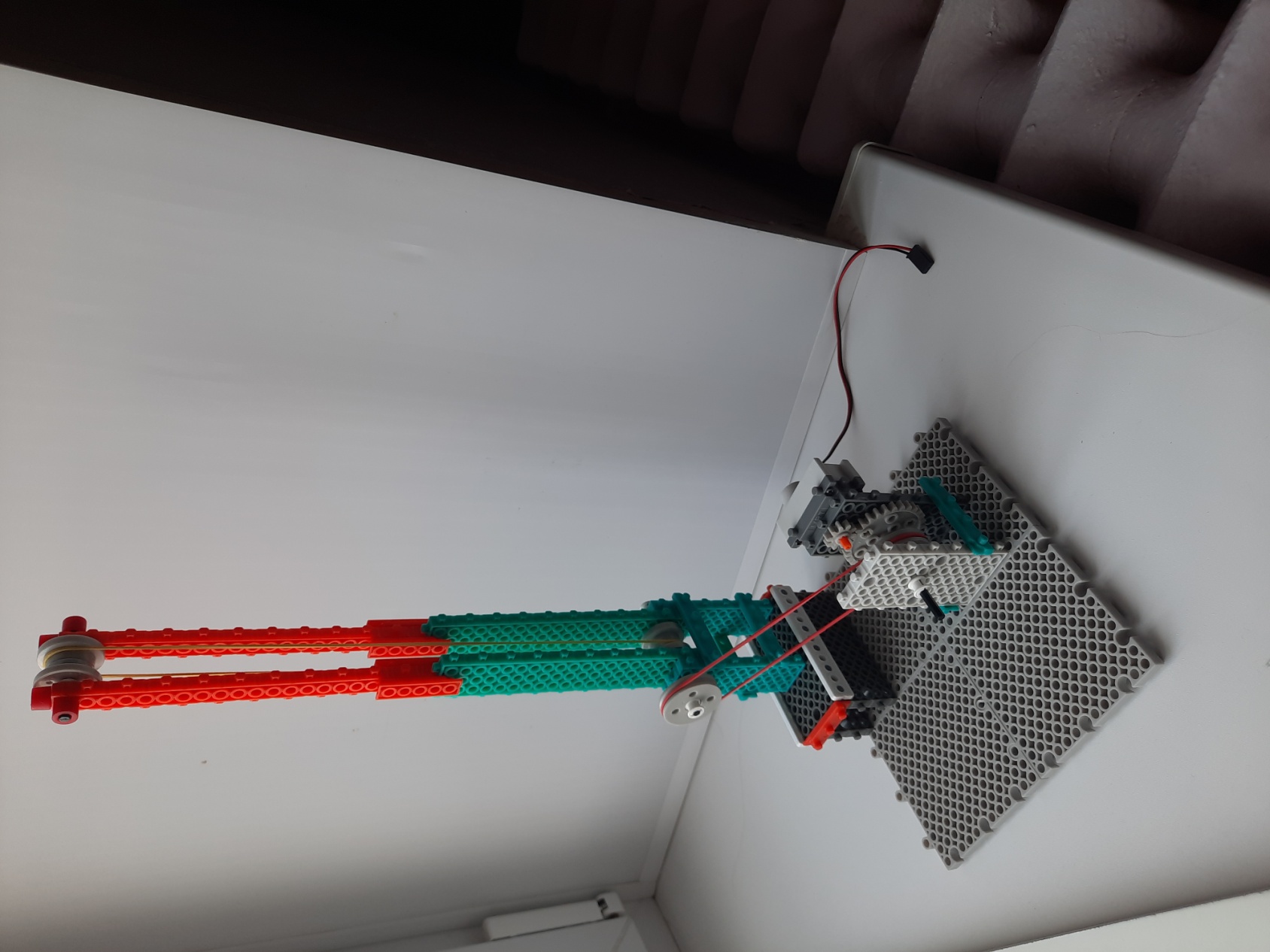 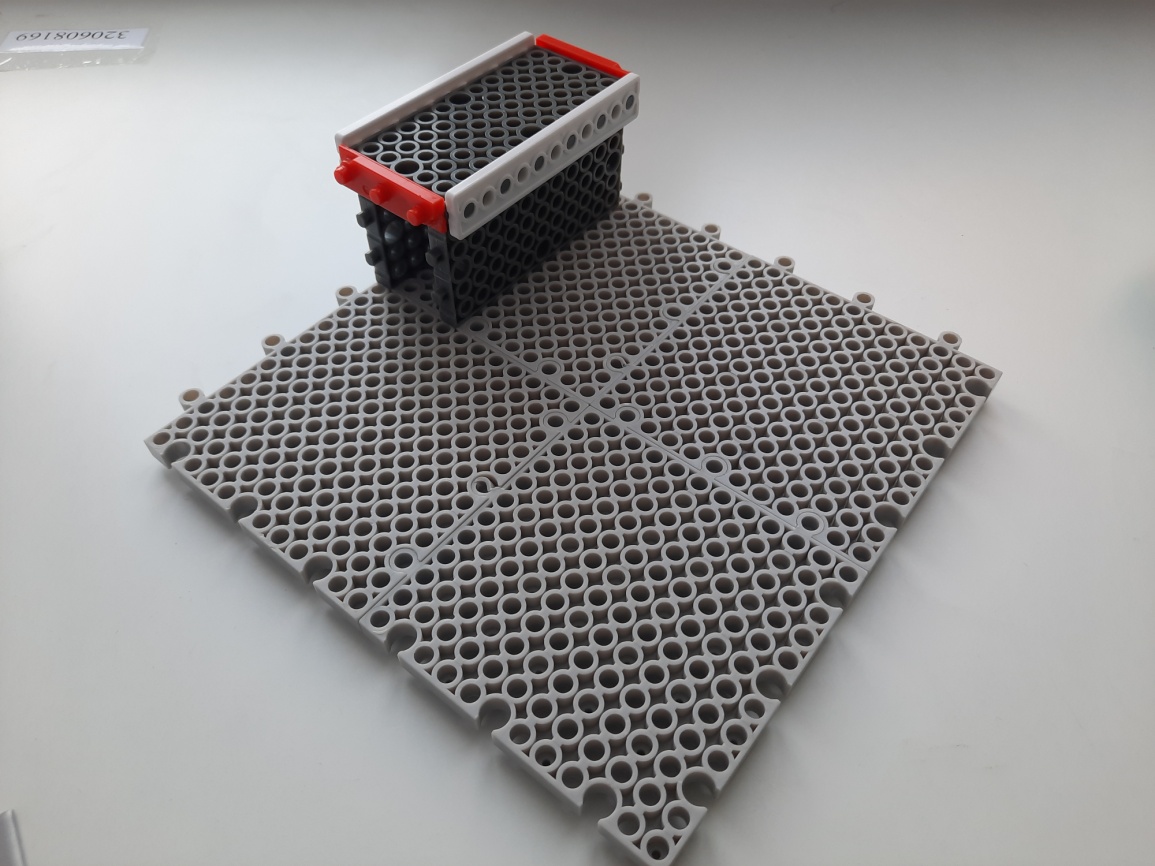 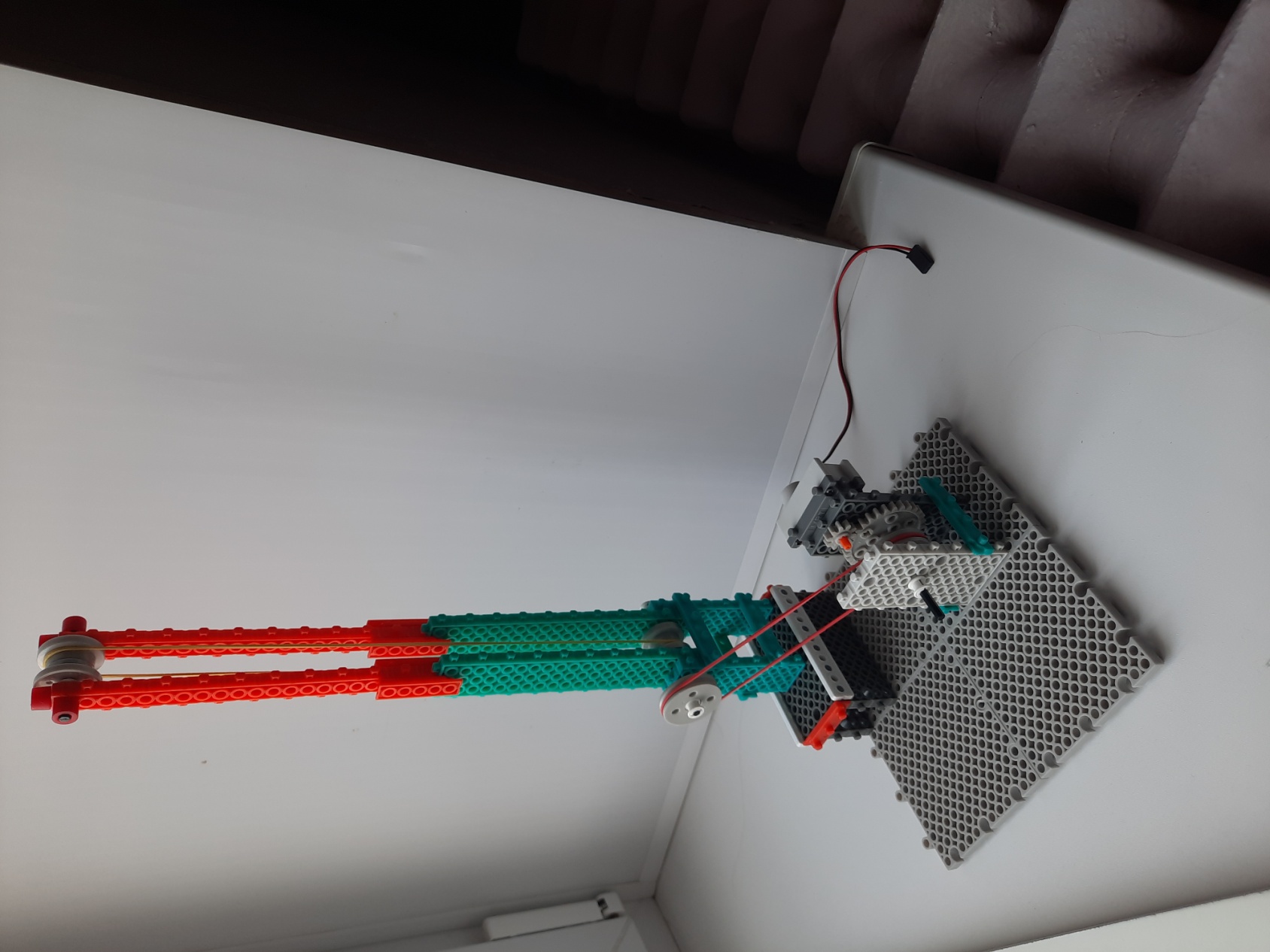 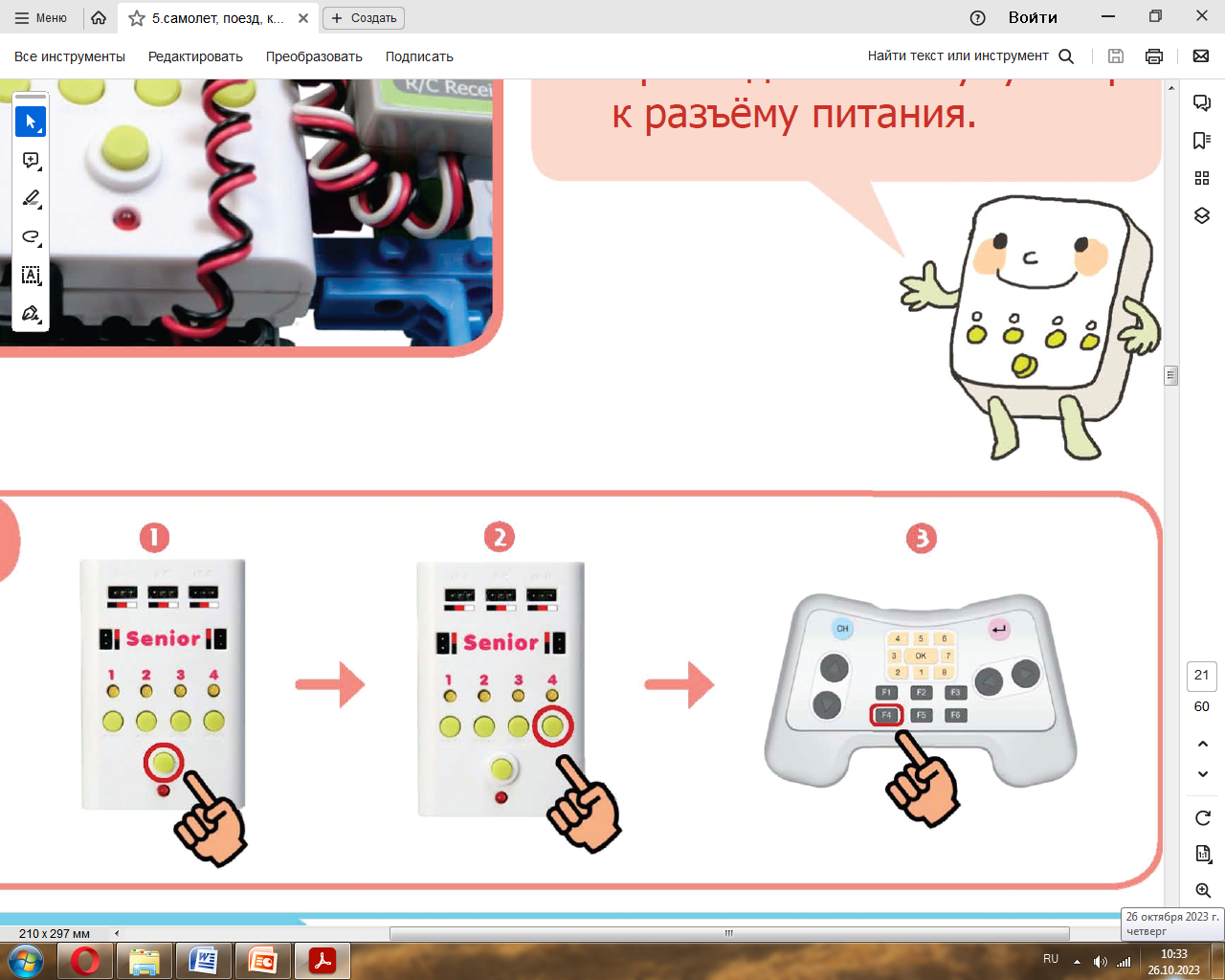